Starting with Sustainability
Earth’s Energy System Game
Getting Ready
Number of people: This game should include all your group members and works best with four or more participants. 

Space: You’ll need enough space to form two long lines arms-length apart, with a large gap between them. You may need to be outside to play the full game.
Gather Your Supplies
You will need:
•	Colored tape (optional) 
•	Balls or rolled-up socks or crumpled-up pieces of paper or aluminum foil (20 to 50, depending on the size of the team playing) 
•	2 baskets or buckets 
•	Watch or timer 
•	Paper and pencil to record results
Setup for the First Round
Organize one-quarter of the team members to stand in a line shoulder to shoulder. This line will represent the surface of a part of Earth. 
Optional: Use tape to make a line that team members cannot cross.
Organize another one-quarter of the team to form a line shoulder to shoulder facing the first line, with the two lines standing about an arm’s length apart. This should leave a few meters of space between the two lines. This second line will represent the surface of the sun.
Optional: Use tape to create a line that these team members also cannot cross. 
Put all the balls in one bucket or basket and place it in the middle of the sun team. The balls represent solar irradiance, or unit of energy that reach Earth from the sun.
Organize another one-quarter of the team to stand in the space between the two lines. This third line will represent the gases in Earth’s atmosphere.
Setup for the First Round, slide 2
Place the empty bucket or basket in the center of the atmosphere gases line.
Organize the final quarter of the team to stand on the side as observers and to gather balls for the first round.
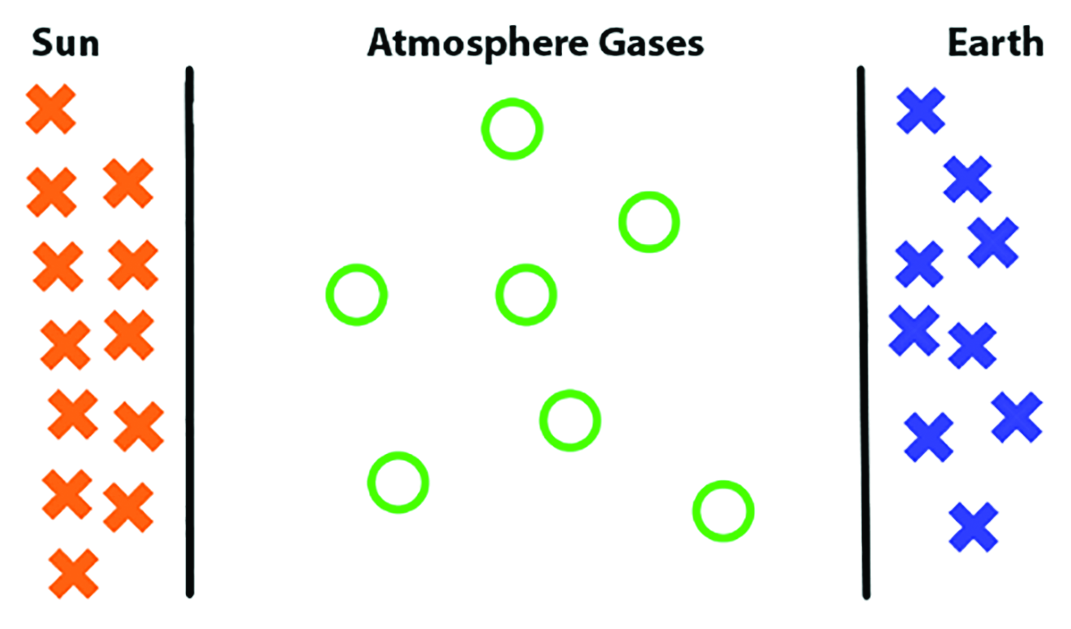 Play the Game
Team members in the sun line start with all the balls of energy. 
The game begins when the sun line throws their energy balls (solar irradiance) to the team members in the Earth line, as shown in this figure. To start, each person will throw one ball.
The atmosphere gases team members standing in between the two lines will NOT attempt to catch or intercept the energy balls (solar irradiance) when they are traveling from the sun to Earth
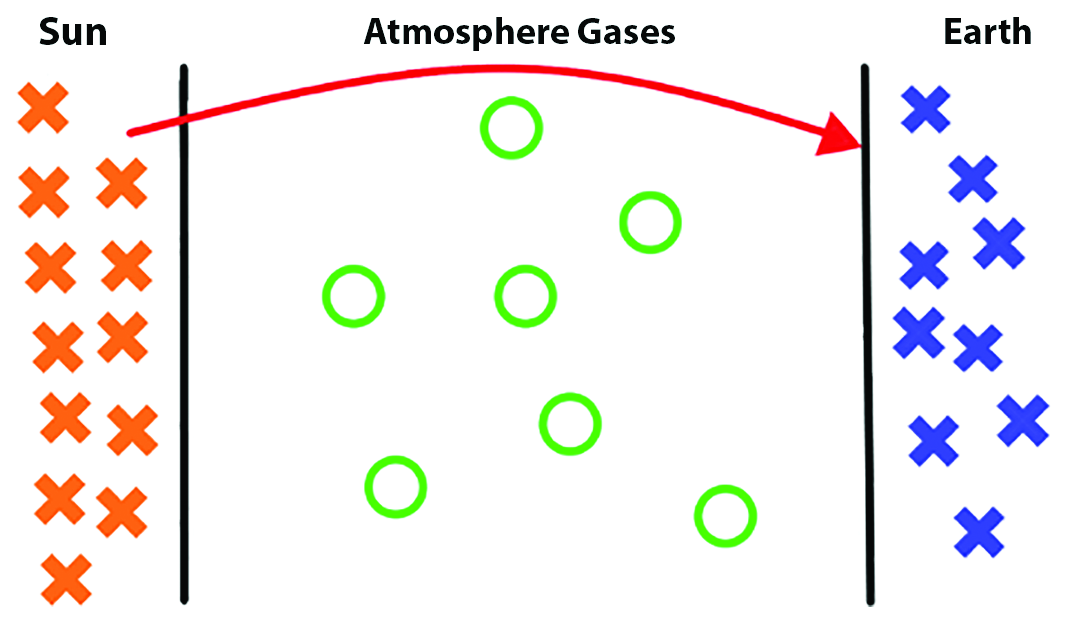 Play the Game, slide 2
The team members in the Earth line will catch the balls and immediately try to throw the balls back toward the sun. This time, when the Earth team throws the balls, the atmosphere gases team members in between WILL try to intercept the balls. Any ball that is even touched by an atmosphere gases team member will be considered intercepted. The intercepted balls will be gathered in the empty basket in the center.
The balls thrown by the Earth line should be thrown underhand, or in a way that the balls are not thrown far over the heads of the atmosphere gases team.
The balls should immediately be thrown back after being caught by players on the Earth or sun line. They cannot be held for extended periods of time.
Balls that make it back to a person in the sun line will be thrown back to Earth but not intercepted by the atmosphere gases (the Figure shows an example), and the game continues.
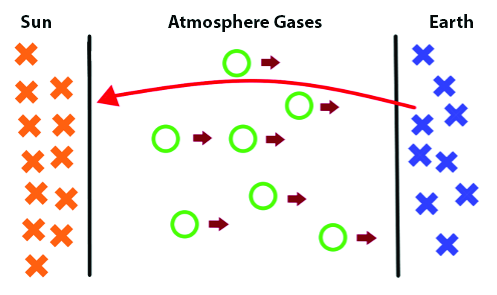 Play the Game, slide 3
Set a watch or timer for two minutes. 
Start the round. 
Game play continues until the time expires or all the balls are intercepted—whichever comes first. If all the balls are intercepted, record how much time the round took. 
At the end of the round, count the number of balls intercepted or the time it took to intercept all the balls. 
Repeat this same setup for a total of three trials. Rotate roles to ensure every team member has a chance to play each role. 
Average the total number of balls intercepted and the time of the round from the three trials.
Play the Game: Change the Atmospheric Gas
Now, add the team members who were observing to the atmosphere gases group (the Figure shows an example)and play one more round. Use the same number of balls and play for the same two minutes. Record these results.
Run a total of three trials and average the data for this round.
You can repeat this game many times, changing other variables one at a time, to see how different setups affect the data you collect.
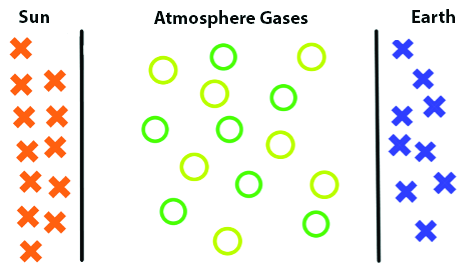 Discussion
Use the data you collected to discuss:
How did the number of energy units or the time it took to collect them change across all the different rounds? 
If the energy units represented heat or temperature, which atmosphere condition (more atmosphere gases or less) would you predict to get warmer faster?